COVID-19 En Nuevo Mexico
Melissa Limon, MPH
Epidemióloga de Vigilancia de Enfermedades Infecciosas de la Frontera
Pagina de Información de COVID
Pagina Oficial de COVID del Departamento De Salud
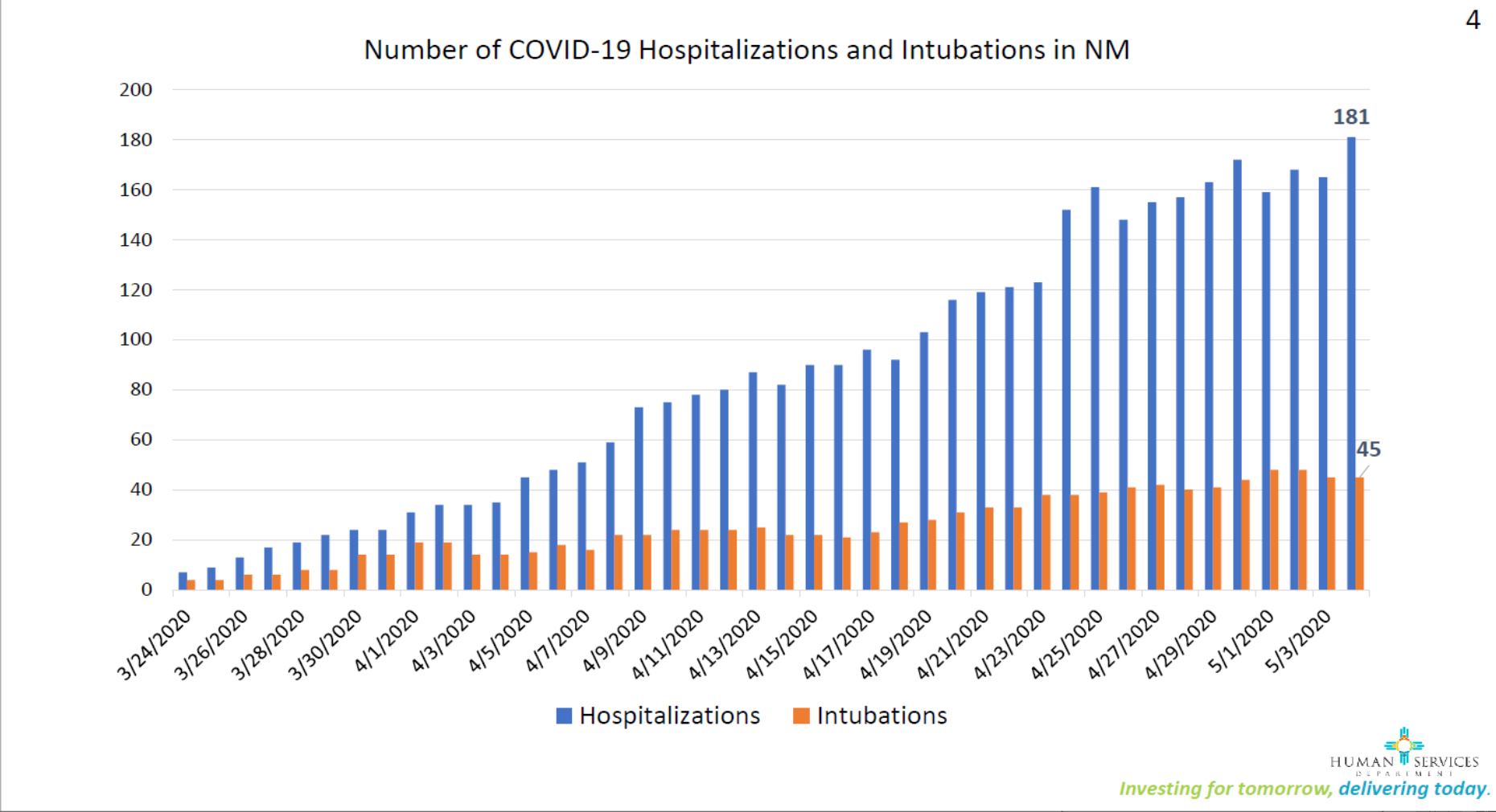 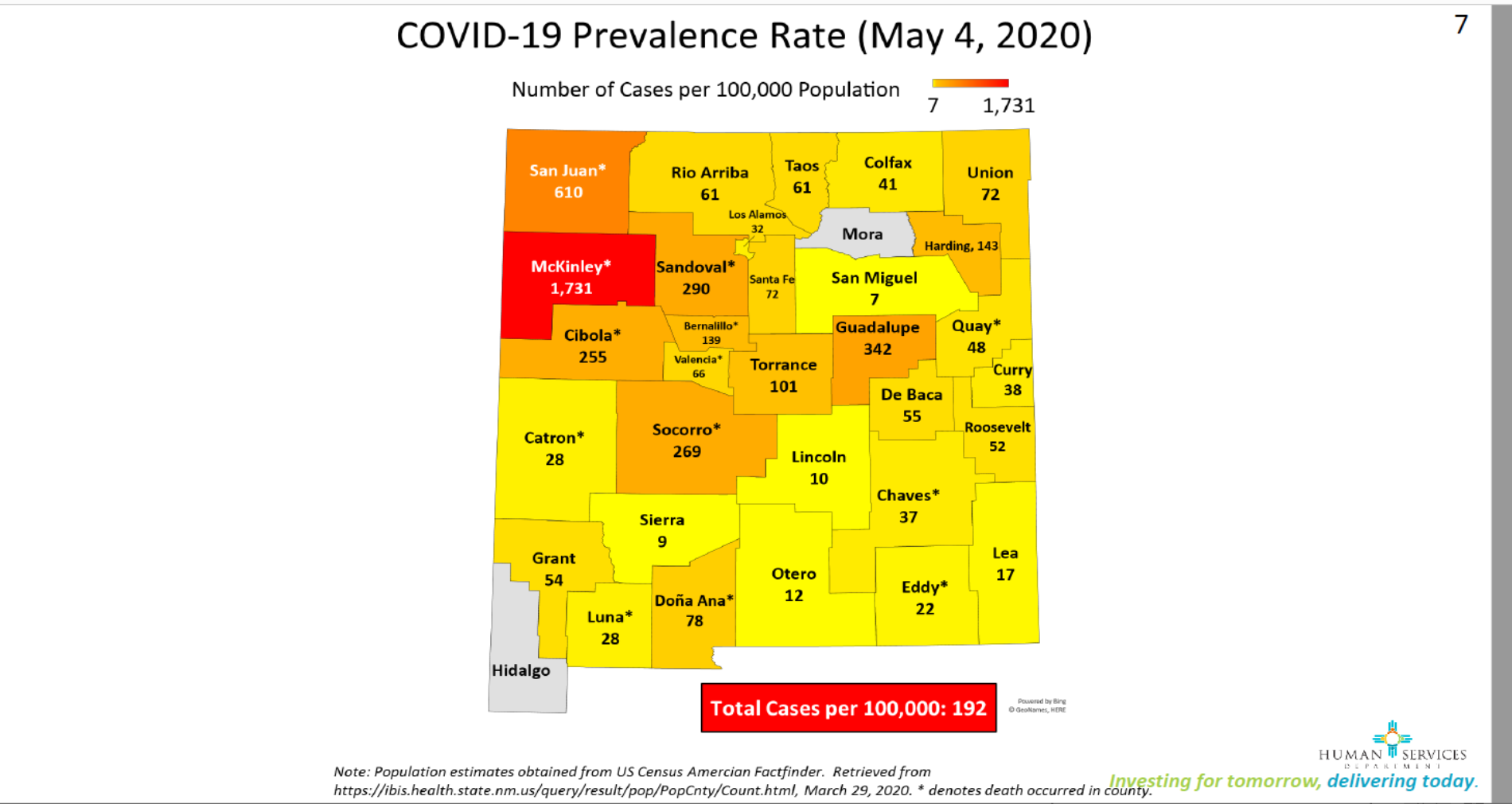 Porcentaje Casos de COVID-19 Cases que resultan en muertepor Región de Salud, en Nuevo Mexico
Taza de Prevalencia: Numero de Casos de COVID-19 por población de 100,000por Región de Salud, en Nuevo Mexico
Taza de Mortalidad: Numero de Muertes por COVIDF-19 por población de 100,000.  por Región de Salud, en Nuevo Mexico
Taza de Hospitalizaciones: Numero de Hospitalizaciones por COVID-19 por poblacion de 100,000por Región de Salud, en Nuevo Mexico
CONTIGENCIA
El Numero Reproductivo Básico R0 esta por encima de1
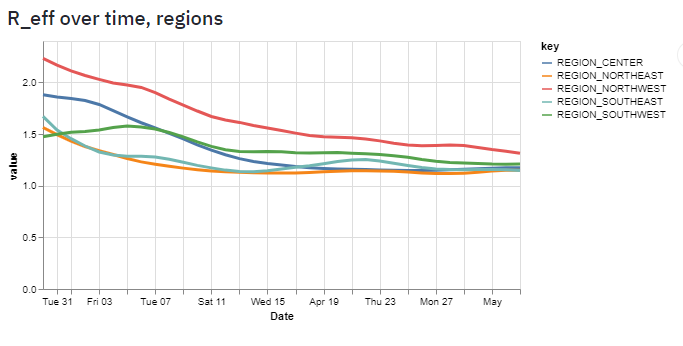 El Estado de Nuevo Mexico si ha aplanado la curva
sin embargo, ahora hay que trabajar regionalmente
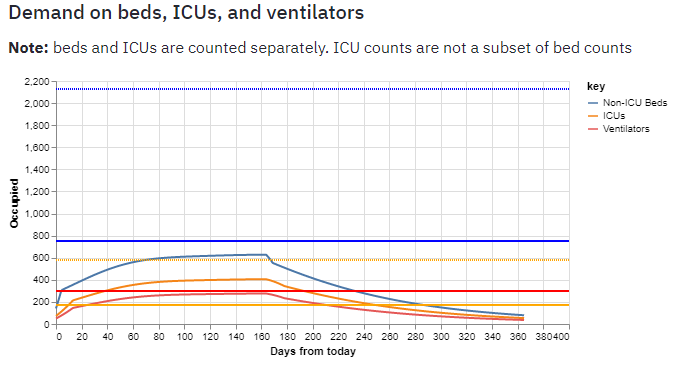 Intervenciones Exitosas
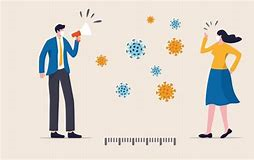 Cierre de Escuelas 
Cierre de negocios que no son esenciales
Expandir la capacidad de pruebas de laboratorio en el estado
Rastreo de casos positivos en el estado
Refuerzo de distanciamiento social
Intervenciones a Futuro
Incremento de personal encargados de investigaciones y rastreo de contactos

Cuarentena mandatorio para todos los casos positivos y todos los miembros de la familia

Aumento de Campanas de Publicidad de COVID-19
Se estima que los casos van a crecer en las próximas 8 semanas
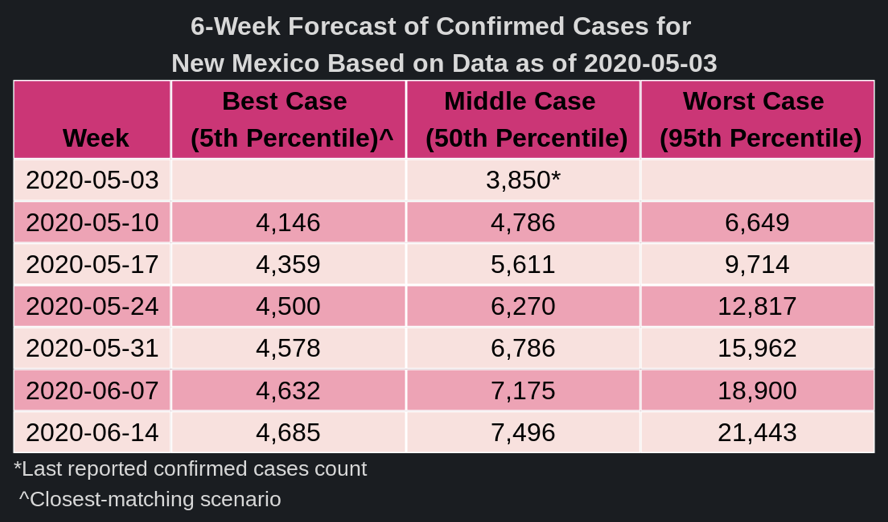 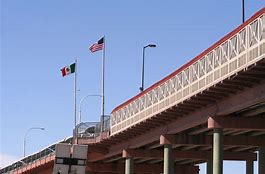 Region Fronteriza
Los casos en la región suroeste continúan creciendo
La región Suroeste del estado continua en una fase active de transmisión y de incremento de casos de COVID. 
El condado de Dona Ana es una zona de riesgo de alta transmisión e incremento de casos por la cercanía que tiene con El Paso, Texas
El Paso esta mostrando un incremento de casos que es independiente a las variables de movilidad.
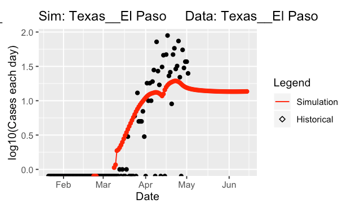 La Región Suroeste permanece en riesgo con un R0 de 1.23
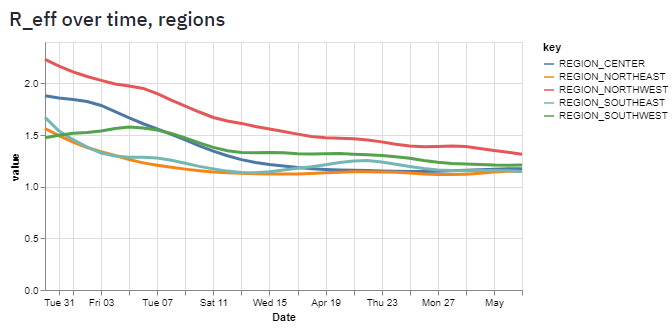 Dona Ana
Anthony
Chaparral
Santa Teresa
Sunland Park
Numero de Casos en Ciudades Fronterizas en Nuevo Mexico del 20 de Marzo al 8 de Mayo
Porcentaje de Casos de COVID-19 en las Ciudades Fronterizas en Nuevo Mexicopor Genero
Numero de Casos de COVID-19 en las Ciudades Fronterizas en Nuevo Mexico por Edad y Genero20 Marzo- 8 de Mayo
Numero de Casos por Edades
Casos Binacionales
Familia que vino a Nuevo Mexico de visita y contrajo COVID-19
Residentes de Nuevo Mexico que viajaron a funerales en Chihuahua infectados de COVID-19
Contactos directos de personas infectadas de cOVID-19 en Nuevo Mexico en Chihuahua y Juarez, Chihuahua
Planta Procesadora de Carne
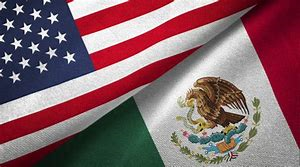 Casos New Mexico-Texas
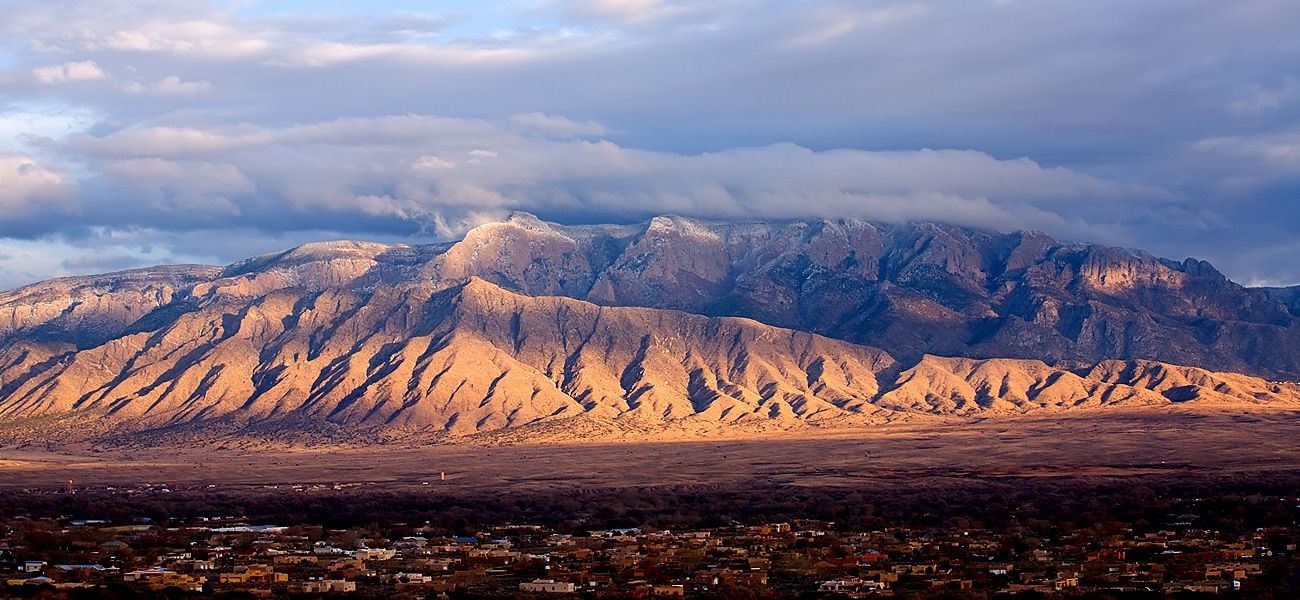 Casos de Nuevo Mexico que están hospitalizados en El Paso, Texas o que se hacen la prueba de COVID en El Paso o viceversa. 
Casos que viven en Nuevo Mexico o en El Paso y que tienen contactos cercanos en ambas ciudades.
Muchas Gracias!